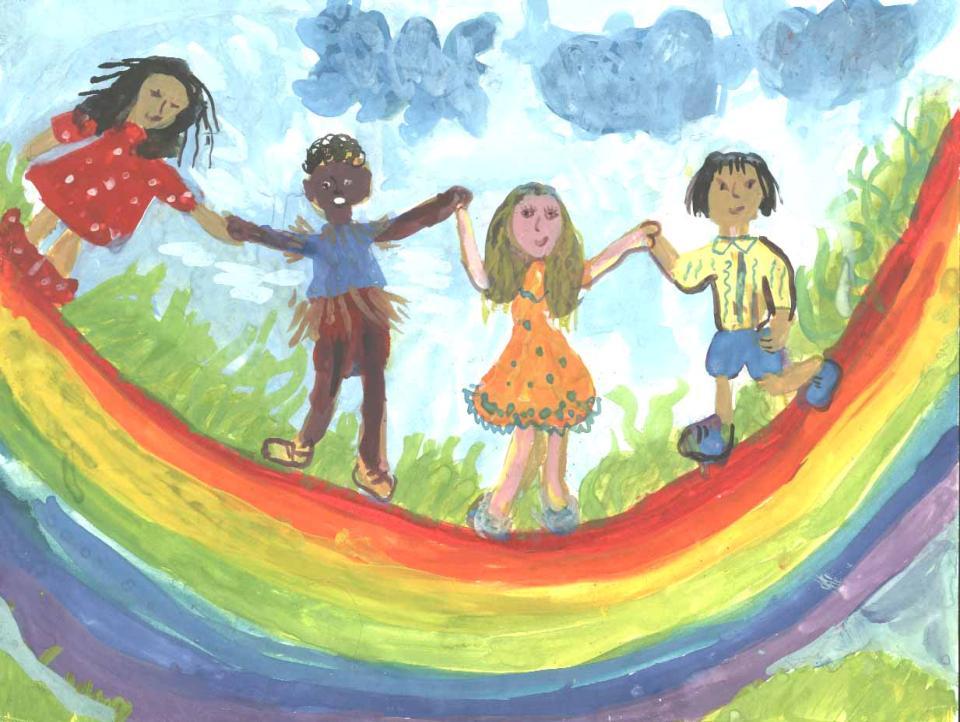 «Школа 6 – территория дружбы»
1. Звуковая разминка.
1. Артикуляция 
Гласные: а о у ы и э
Сочетания: а-у, а-о, ы-и, э-а, и-о, аоуиэ, аиуоэ 
Согласные: з-с-ж, ш-ж-с 
Согласные и гласные: же, че, ща, жа, жи
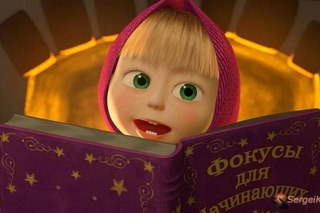 2.Речевая разминка. 
У Фани фуфайка, у Феди туфли, у Фаины кофта.
Ваня у Фани, Фаня у Вани.
Пошёл спозаранку Назар на базар. 
Купил там козу и корзинку Назар.
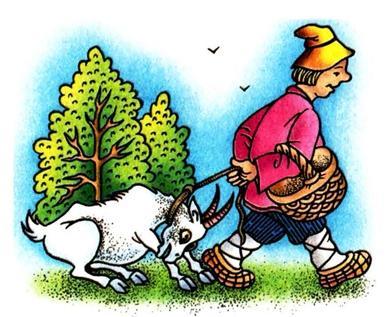 Чтение в темпе скороговорки. 
Дятел долбил дерево.
Иней запушил деревья.
Пролетело жаркое лето. 
Возле дома посадили ель.
Я хочу посадить цветы.
Без воды цветы завянут.
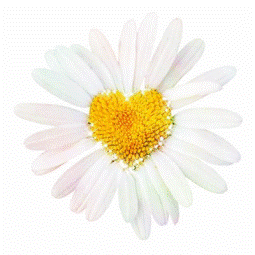 С древних времен человек связывал свою жизнь с растениями. У каждого народа были свои любимые, особо почитаемые растения. Культ лотоса существовал в Древнем Египте и Индии, хризантемы – в Китае и Японии, в Таджикистане есть праздник подснежников. Многие растения стали символами. О них слагались мифы, легенды и сказки. Им посвящались стихи и песни. Красоту цветов запечатлевали на своих полотнах художники.
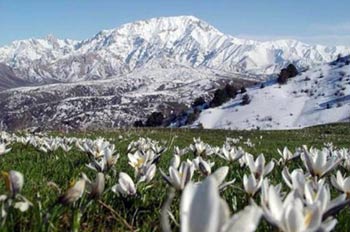 Однокоренные слова: цветы, цветочек,
 цветной, цветовод, 
цветочница, цветущий, 
цветник,  цветочный, цвести)
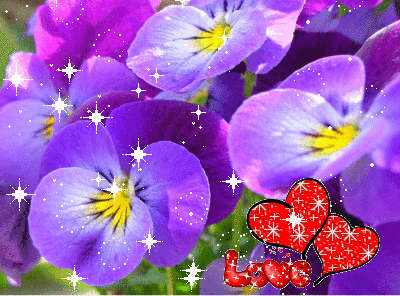 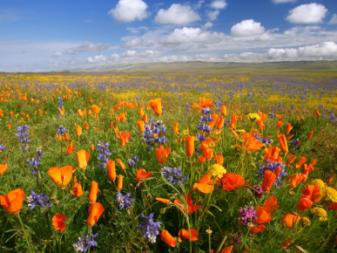 Как называются  цветы, 
растущие в поле, 
в лесу, в комнате?
 Цветы, растущие весной?  
Цветы, которые пахнут?
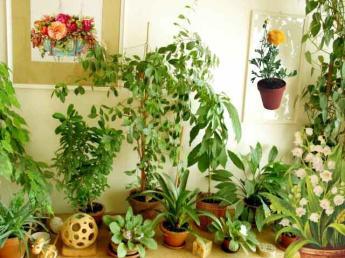 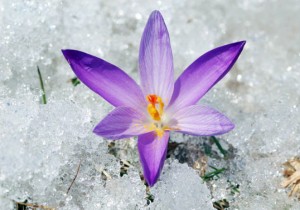 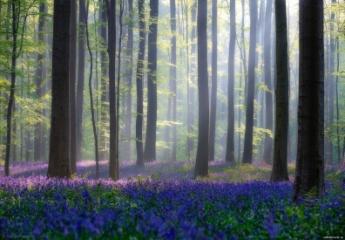 расцветает			распускается
	зацветает			радует
                   увядает		звенит
	отцветает			растет
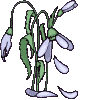 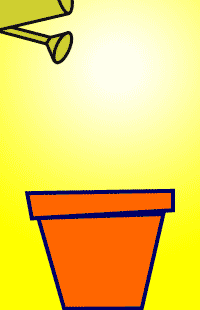 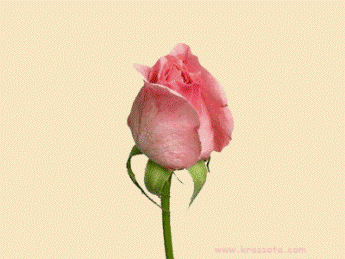 «Доскажи словечко». Измените слово «цветок» по смыслу.
	В цветнике расцвел …  (цветок).
	В мире лучше нет …  (цветка).
	Очень рады мы …  (цветку).
	Мы несем домой …(цветок).
	Мы любуемся …(цветком).
	И поем мы о …(цветке).
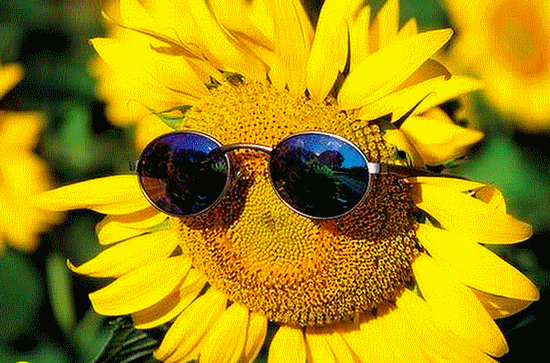 Составьте словосочетания 
со словом «цветной»,
 используя данные картинки.
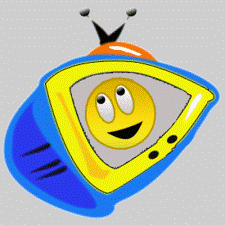 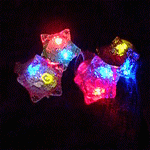 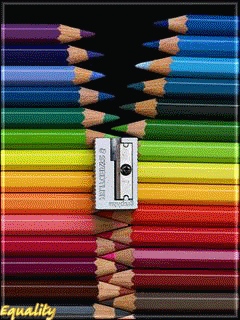 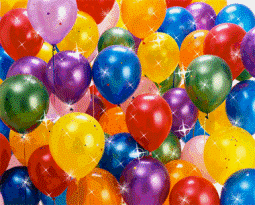 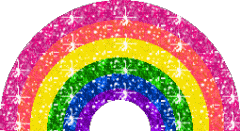 Составьте предложения, пользуясь опорными словами.
Расположите предложения так, чтобы получился связный рассказ. 
Прочитайте получившийся рассказ. Запишите его в тетрадь.
Обозначьте безударную гласную и поставьте ударение.
Какими родственными словами 
мы проверим сомнительные гласные?
Они Весной Дети 
 зацветают
рады 
первым
любуются
 их подснежники
цветам красотой
Прочитайте предложения. 
Найдите слова, имеющие 
прямое и переносное  значение.
		
В саду расцвели белые розы.
На стене висит цветной ковер.
	Лицо цветовода цветет от радости.
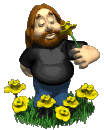 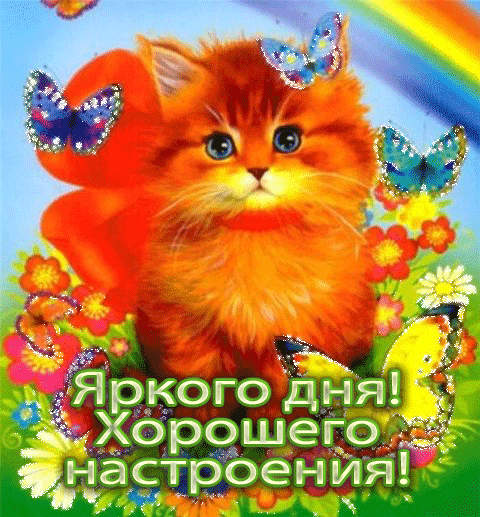 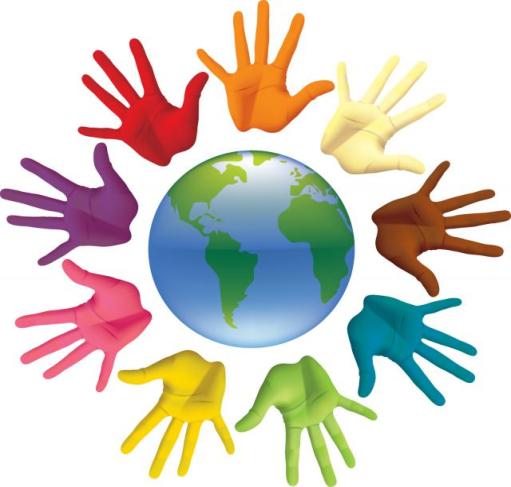 Наша Земля – это место, где мы можем любить друг друга, соблюдать традиции и продолжать  историю ...